Pipelining
Hakim Weatherspoon
CS 3410
Computer Science
Cornell University
[Weatherspoon, Bala, Bracy, McKee, and Sirer]
Review: Single Cycle Processor
memory
registerfile
inst
alu
+4
+4
addr
=?
PC
din
dout
control
cmp
offset
memory
new pc
target
imm
extend
2
Review: Single Cycle Processor
Advantages
Single cycle per instruction make logic and clock simple
Disadvantages
Since instructions take different time to finish, memory and functional unit are not efficiently utilized
Cycle time is the longest delay
Load instruction
Best possible CPI is 1 (actually < 1 w parallelism)
However, lower MIPS and longer clock period (lower clock frequency); hence, lower performance
3
Review: Multi Cycle Processor
Advantages
Better MIPS and smaller clock period (higher clock frequency)
Hence, better performance than Single Cycle processor 
Disadvantages
Higher CPI than single cycle processor

Pipelining: Want better Performance
want small CPI (close to 1) with high MIPS and short clock period (high clock frequency)
4
Improving Performance
Parallelism

Pipelining

Both!
5
The Kids
Alice


Bob


They don’t always get along…
6
The Bicycle
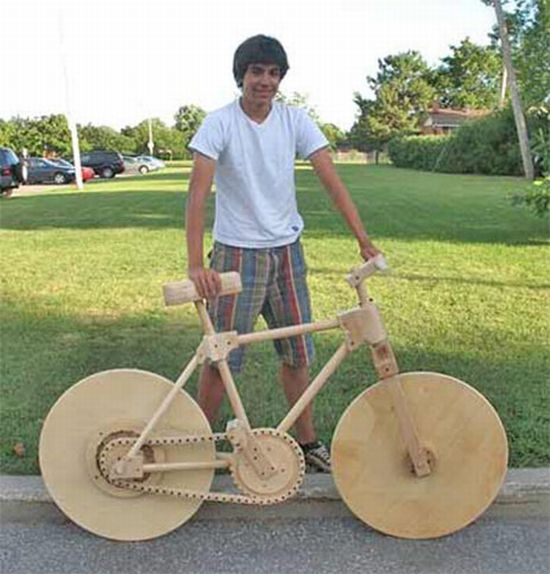 7
The Materials
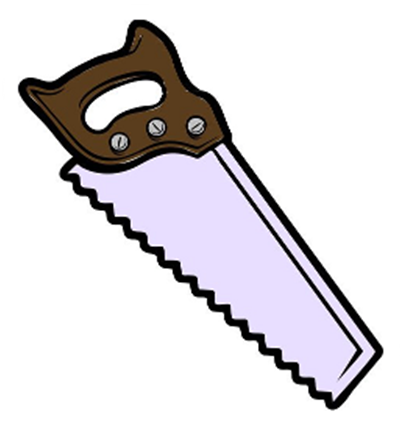 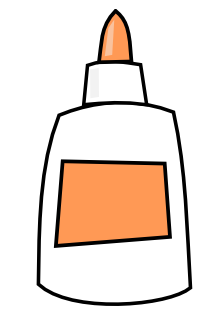 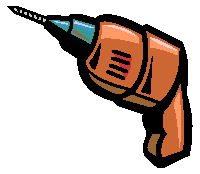 Saw
Drill
Glue
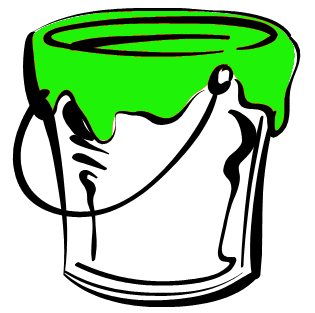 Paint
8
The Instructions
N pieces, each built following same sequence:
Saw
Drill
Glue
Paint
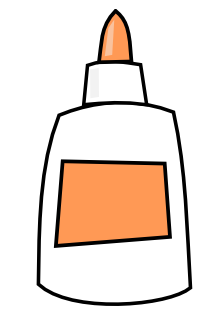 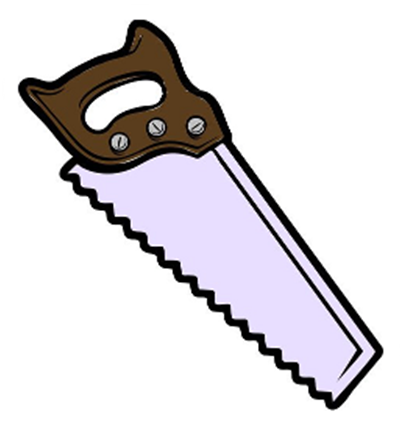 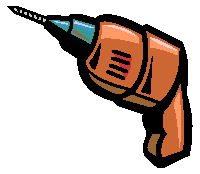 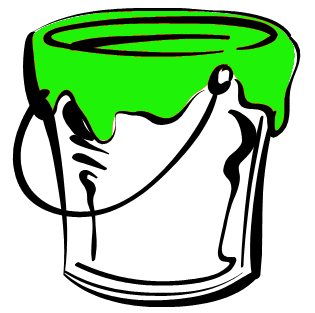 9
Design 1: Sequential Schedule
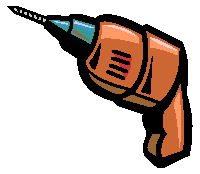 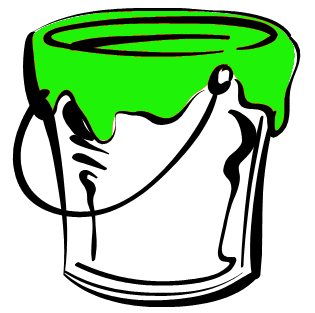 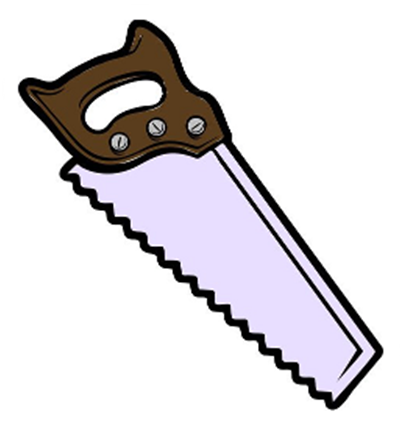 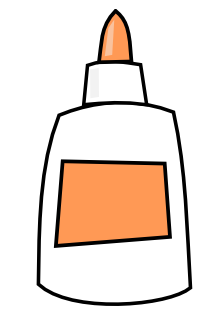 Alice owns the room
Bob can enter when Alice is finished
Repeat for remaining tasks
No possibility for conflicts
10
Sequential Performance
time1		2		3		4		5		6		7		8 …
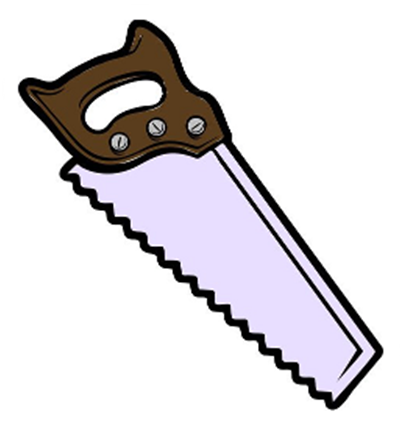 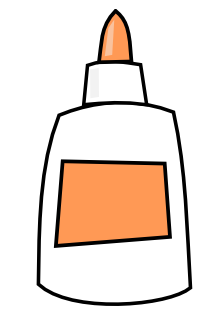 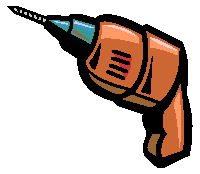 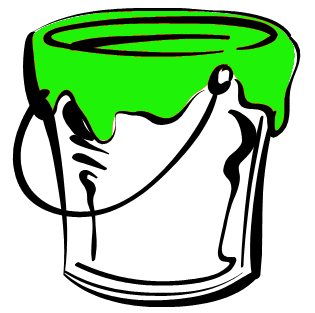 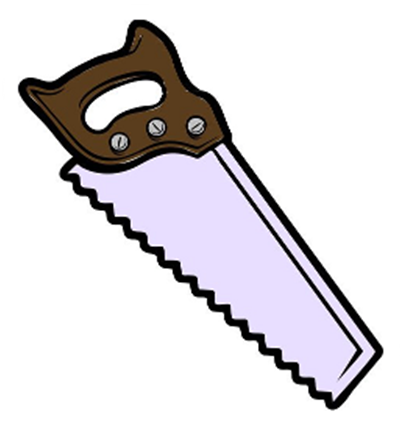 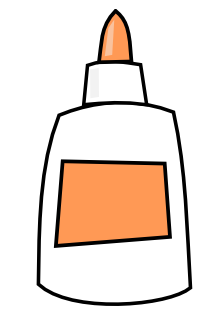 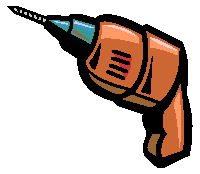 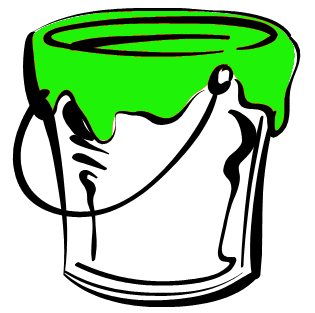 Latency:
Throughput:
Concurrency:
Latency:		4 hours/task
Throughput:	1 task/4 hrs
Concurrency: 	1
Elapsed Time for Alice: 4
Elapsed Time for Bob: 4
Total elapsed time: 4*N
Can we do better?
CPI = 4
11
Design 2: Pipelined Design
Partition room into stages of a pipeline
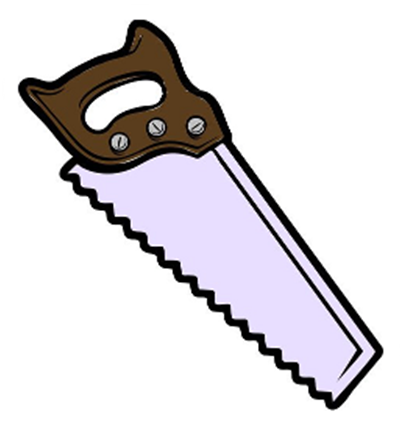 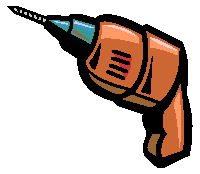 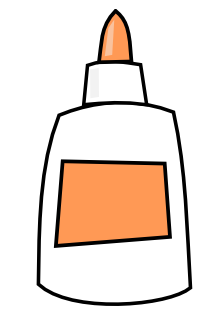 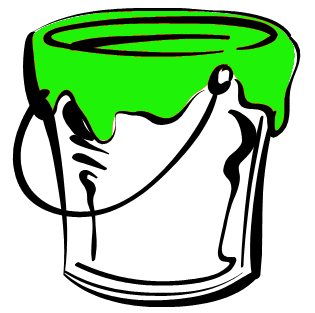 Dave
Carol
Bob
Alice
One person owns a stage at a time
4 stages
4 people working simultaneously
Everyone moves right in lockstep
12
Design 2: Pipelined Design
Partition room into stages of a pipeline
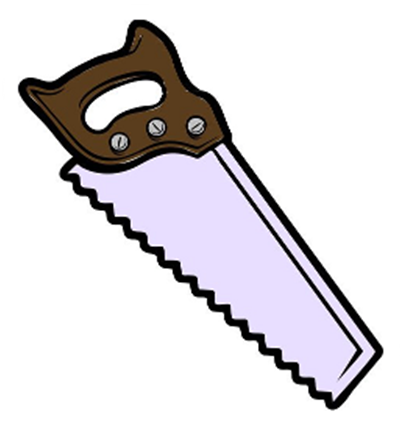 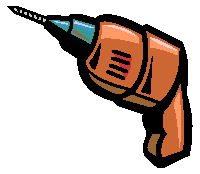 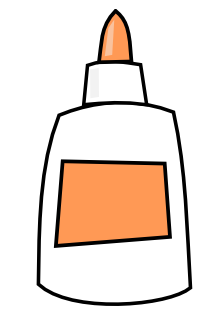 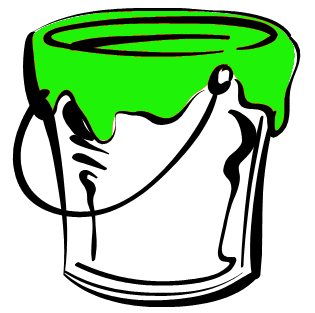 Alice
One person owns a stage at a time
4 stages
4 people working simultaneously
Everyone moves right in lockstep
It still takes all four stages for one job to complete
13
Design 2: Pipelined Design
Partition room into stages of a pipeline
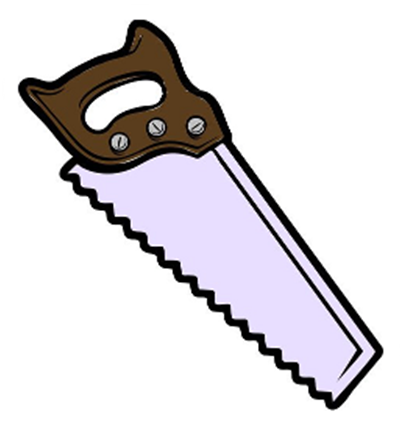 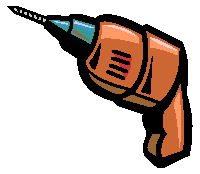 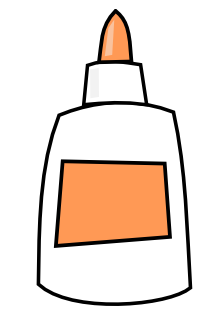 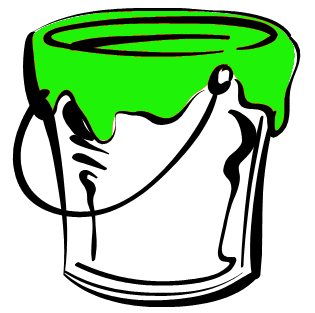 Bob
Alice
One person owns a stage at a time
4 stages
4 people working simultaneously
Everyone moves right in lockstep
It still takes all four stages for one job to complete
14
Design 2: Pipelined Design
Partition room into stages of a pipeline
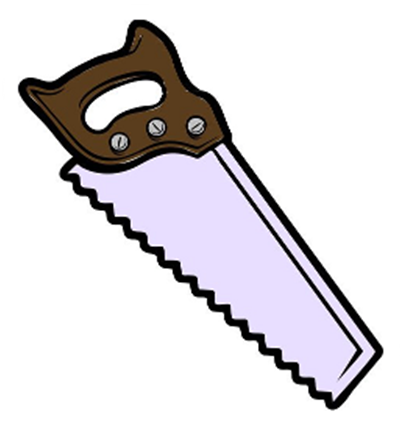 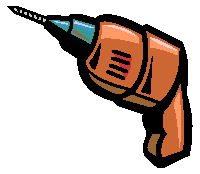 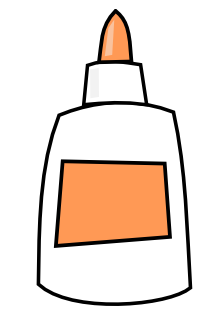 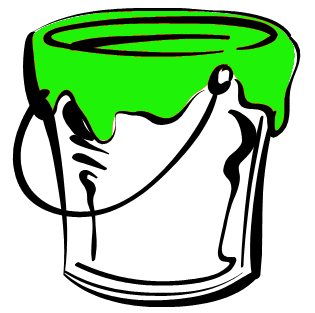 Dave
Bob
Carol
Alice
One person owns a stage at a time
4 stages
4 people working simultaneously
Everyone moves right in lockstep
It still takes all four stages for one job to complete
15
Design 2: Pipelined Design
Partition room into stages of a pipeline
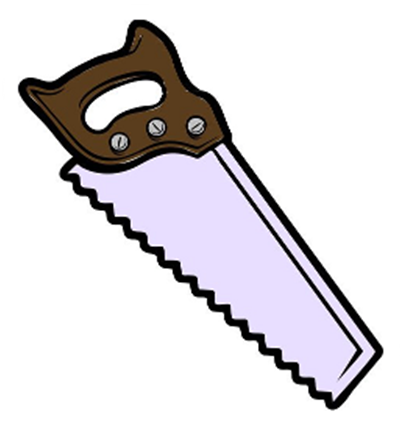 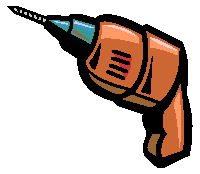 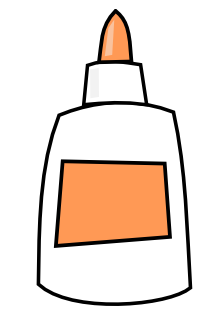 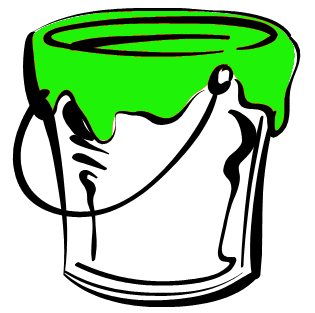 Alice
Alice
Alice
Alice
One person owns a stage at a time
4 stages
4 people working simultaneously
Everyone moves right in lockstep
It still takes all four stages for one job to complete
16
Pipelined Performance
time1		2		3		4		5		6		7…
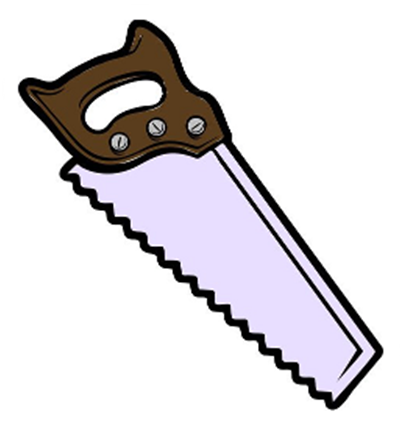 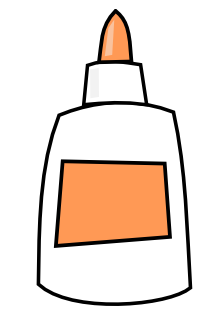 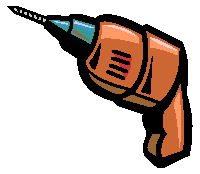 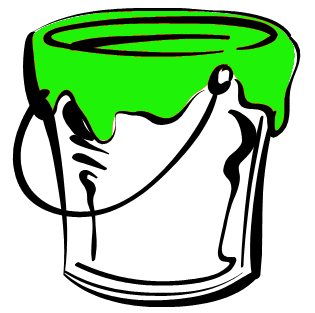 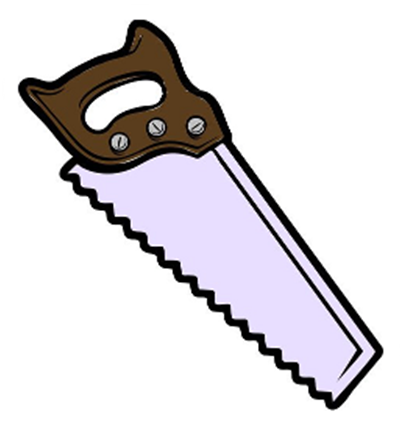 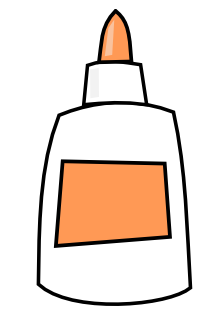 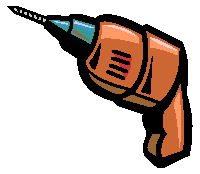 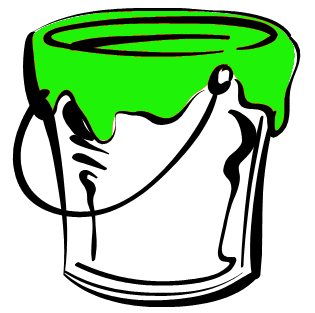 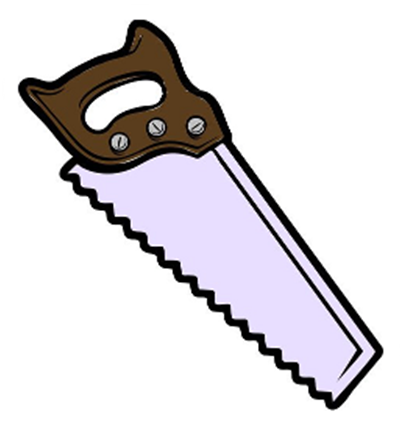 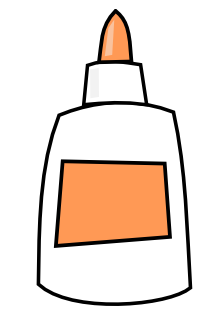 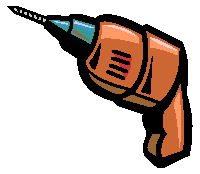 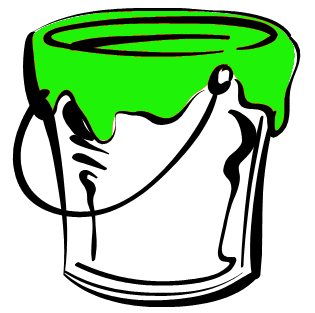 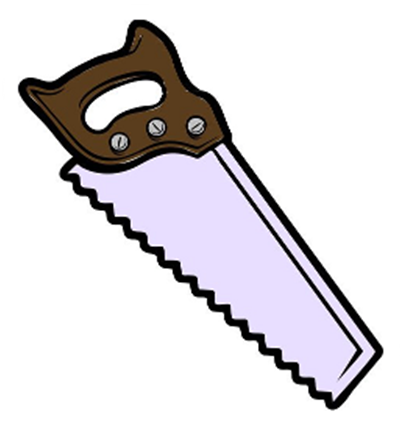 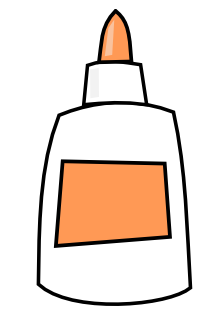 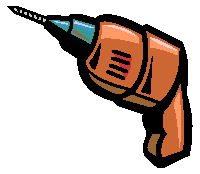 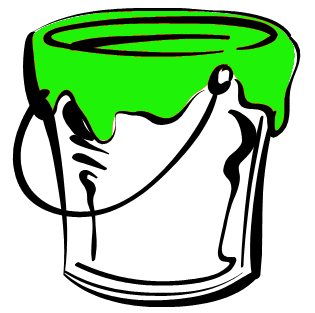 Latency:			4 hrs/task
Throughput:	1 task/hr
Concurrency: 	4
17
CPI = 1
Pipelined Performance
Time
1     2      3       4        5      6	    7      8      9     10
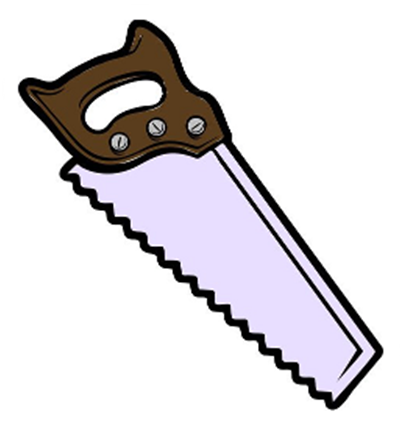 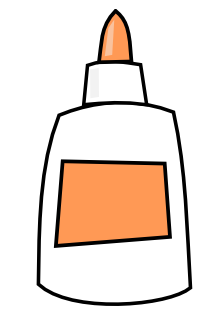 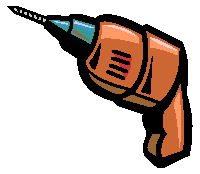 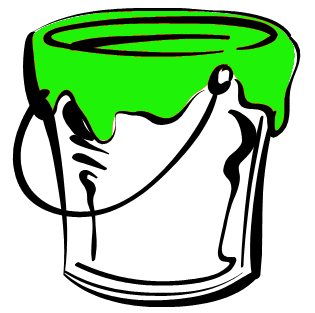 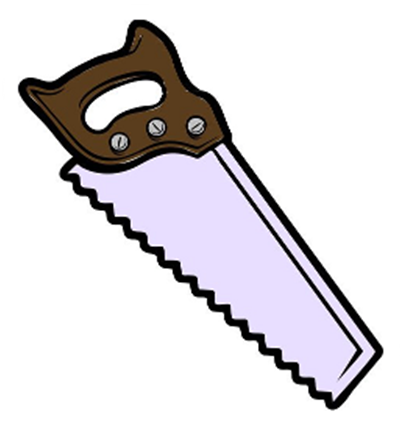 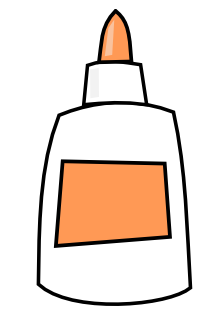 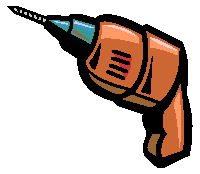 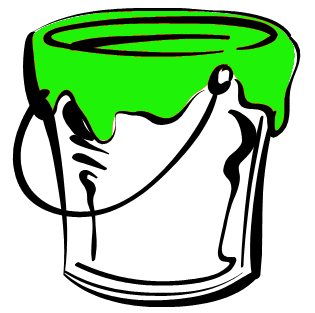 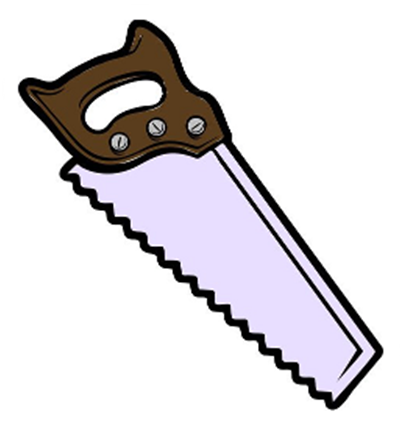 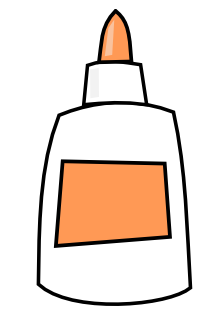 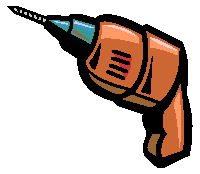 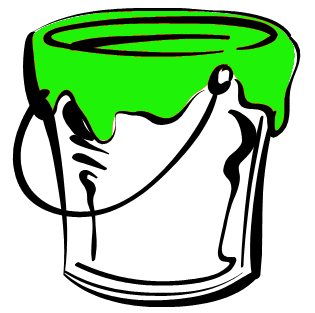 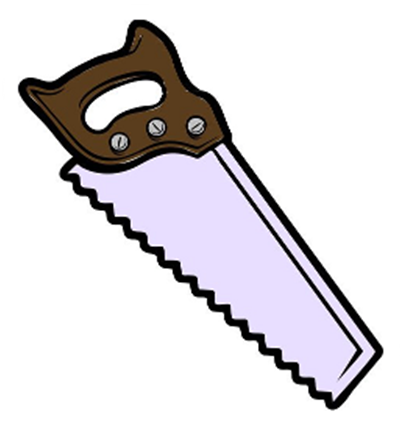 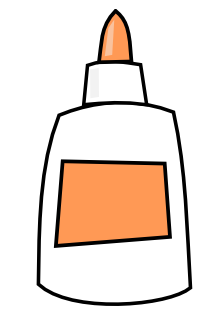 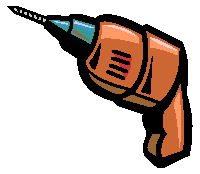 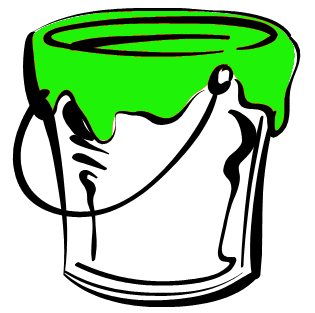 What if drilling takes twice as long, but gluing and paint take ½ as long?
Latency:
Throughput:
CPI =
18
Pipelined Performance
Time
1     2       3       4       5      6	   7      8     9     10
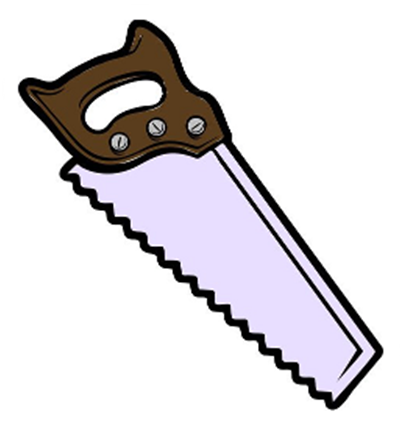 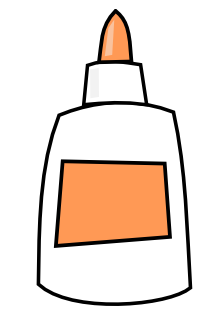 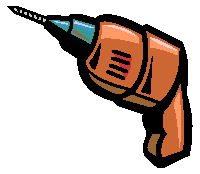 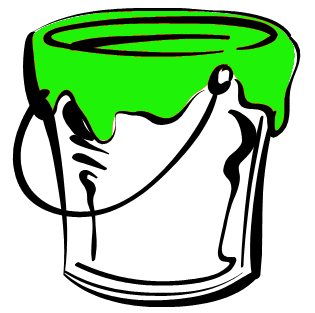 Done: 4 cycles
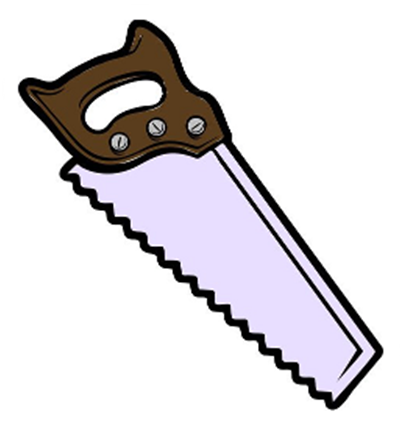 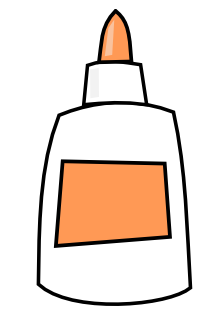 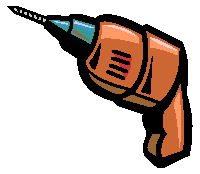 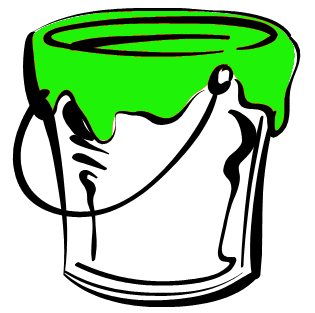 Done: 6 cycles
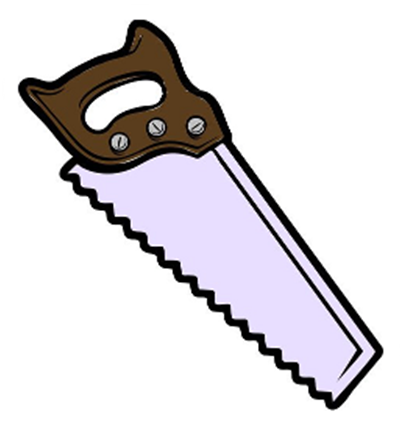 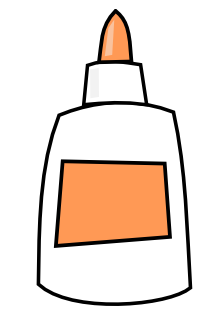 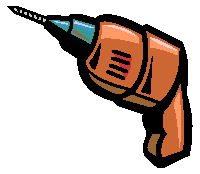 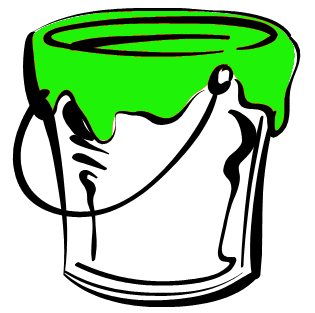 Done: 8 cycles
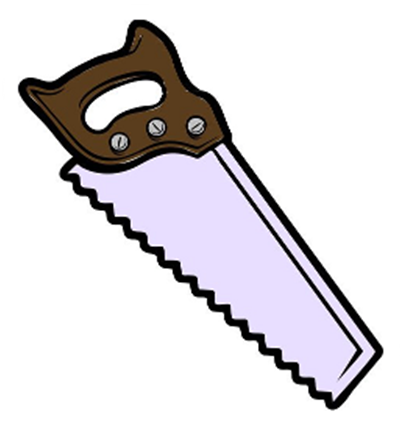 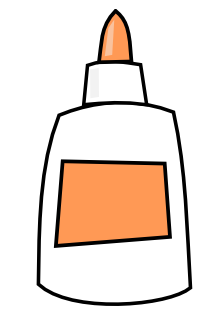 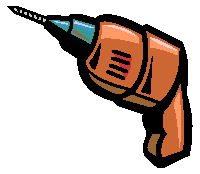 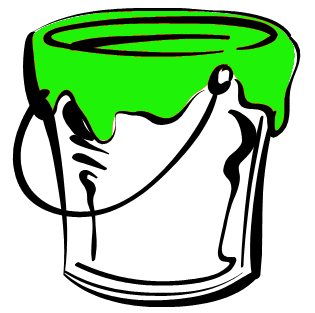 What if drilling takes twice as long, but gluing and paint take ½ as long?
Latency: 4 cycles/task
Throughput: 1 task/2 cycles
CPI = 2
19
Lessons
Principle:
	Throughput increased by parallel execution
	Balanced pipeline very important
Else slowest stage dominates performance

Pipelining:
Identify pipeline stages
Isolate stages from each other
Resolve pipeline hazards (next lecture)
20
Single Cycle vs Pipelined Processor
21
Single Cycle  Pipelining
Single-cycle
insn0.fetch, dec, exec
insn1.fetch, dec, exec
Pipelined
insn0.fetch
insn0.dec
insn0.exec
insn1.fetch
insn1.dec
insn1.exec
22
Agenda
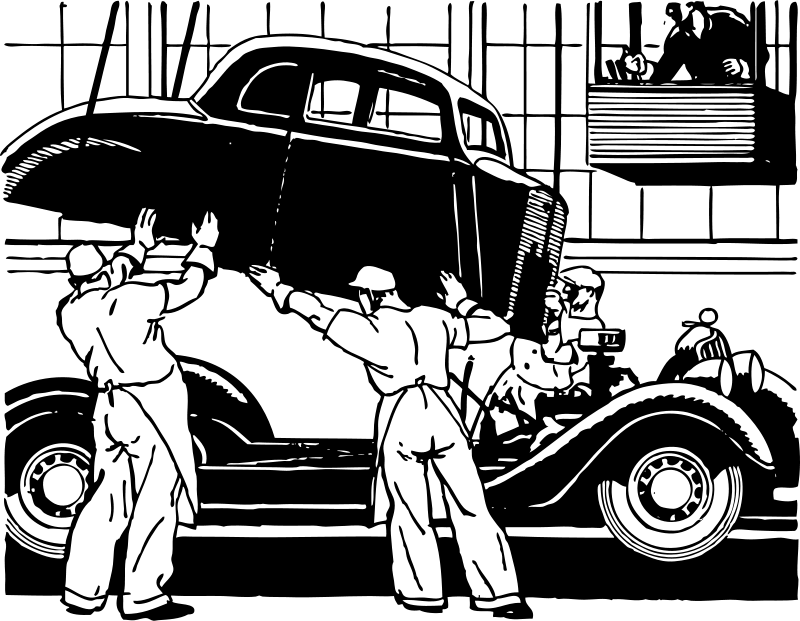 5-stage Pipeline
Implementation
Working Example
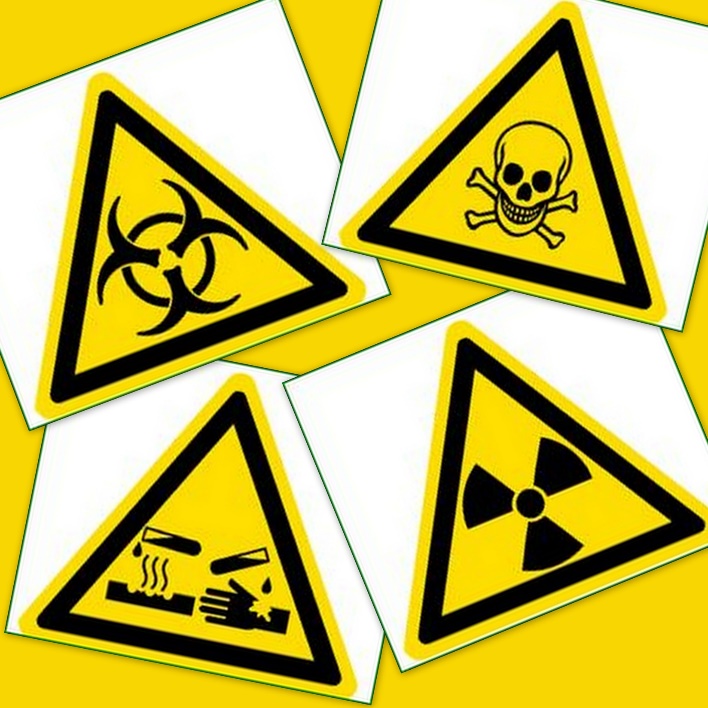 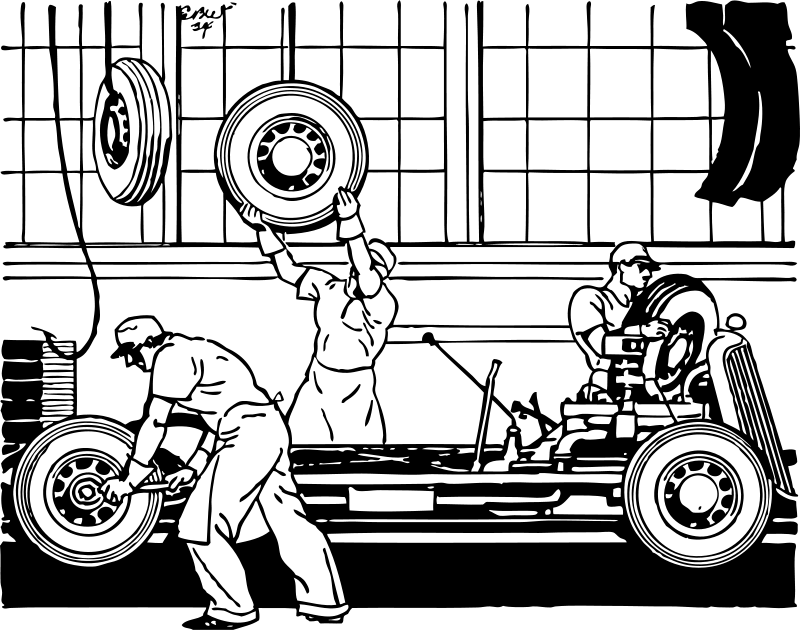 Hazards
Structural
Data Hazards
Control Hazards
23
Review: Single Cycle Processor
memory
registerfile
inst
alu
+4
+4
addr
=?
PC
din
dout
control
cmp
offset
memory
new pc
target
imm
extend
24
Pipelined Processor
memory
registerfile
inst
alu
+4
addr
PC
din
dout
control
memory
computejump/branchtargets
new pc
imm
extend
Decode
Execute
Fetch
Memory
WB
25
Pipelined Processor
memory
registerfile
A
alu
D
D
B
+4
addr
PC
din
dout
B
M
inst
control
memory
computejump/branchtargets
newpc
extend
imm
Write-Back
InstructionDecode
InstructionFetch
Memory
ctrl
ctrl
ctrl
Execute
IF/ID
ID/EX
EX/MEM
MEM/WB
26
Time Graphs
Cycle
add
IF
ID
EX
MEM
WB
nand
IF
ID
EX
MEM
WB
IF
ID
EX
MEM
WB
lw
IF
ID
EX
MEM
WB
add
sw
IF
ID
EX
MEM
WB
Latency:
Throughput:
Latency:			5 cycles
Throughput:	1 insn/cycle
Concurrency:	5
CPI = 1
27
Principles of Pipelined Implementation
Break datapath into multiple cycles (here 5)
Parallel execution increases throughput
Balanced pipeline very important
Slowest stage determines clock rate
Imbalance kills performance
Add pipeline registers (flip-flops) for isolation
Each stage begins by reading values from latch
Each stage ends by writing values to latch
Resolve hazards
28
Pipelined Processor
memory
registerfile
A
alu
D
D
B
+4
addr
PC
din
dout
B
M
inst
control
memory
computejump/branchtargets
newpc
extend
imm
Write-Back
InstructionDecode
InstructionFetch
Memory
ctrl
ctrl
ctrl
Execute
IF/ID
ID/EX
EX/MEM
MEM/WB
29
Pipeline Stages
30
Instruction Fetch (IF)
Stage 1: Instruction Fetch

Fetch a new instruction every cycle
Current PC is index to instruction memory
Increment the PC at end of cycle (assume no branches for now)

Write values of interest to pipeline register (IF/ID)
Instruction bits (for later decoding)
PC+4 (for later computing branch targets)
31
Instruction Fetch (IF)
instructionmemory
addr
mc
+4
PC
- PC+4
- pc-rel (PC-relative); e.g. JAL, BEQ, BNE
- pc-reg (PC registers);  e.g. JALR
newpc
32
Instruction Fetch (IF)
instructionmemory
addr
mc
inst
00 = read word
+4
Rest of pipeline
PC+4
PC
pc-reg
pc-rel
pc-sel
IF/ID
33
Decode
Stage 2: Instruction Decode

On every cycle:
Read IF/ID pipeline register to get instruction bits
Decode instruction, generate control signals
Read from register file

Write values of interest to pipeline register (ID/EX)
Control information, Rd index, immediates, offsets, …
Contents of Ra, Rb
PC+4 (for computing branch targets later)
34
Decode
result
dest
registerfile
WE
A
A
Rd
D
B
B
Rb
Ra
decode
inst
Stage 1: Instruction Fetch
Rest of pipeline
imm
extend
PC+4
PC+4
ctrl
35
IF/ID
ID/EX
Execute (EX)
Stage 3: Execute

On every cycle:
Read ID/EX pipeline register to get values and control bits
Perform ALU operation
Compute targets (PC+4+offset, etc.) in case this is a branch
Decide if jump/branch should be taken

Write values of interest to pipeline register (EX/MEM)
Control information, Rd index, …
Result of ALU operation
Value in case this is a memory store instruction
36
Execute (EX)
pcsel
branch?
pcreg
A
D
alu
B
imm
B
Stage 2: Instruction Decode
Rest of pipeline
pcrel
+
target
PC+4
ctrl
ctrl
37
ID/EX
EX/MEM
MEM
Stage 4: Memory

On every cycle:
Read EX/MEM pipeline register to get values and control bits
Perform memory load/store if needed
address is ALU result

Write values of interest to pipeline register (MEM/WB)
Control information, Rd index, …
Result of memory operation
Pass result of ALU operation
38
pcsel
branch?
MEM
pcreg
D
D
addr
B
M
din
dout
Stage 3: Execute
Rest of pipeline
memory
pcrel
target
mc
ctrl
ctrl
EX/MEM
MEM/WB
39
WB
Stage 5: Write-back

On every cycle:
Read MEM/WB pipeline register to get values and control bits
Select value and write to register file
40
WB
result
D
M
Stage 4: Memory
dest
ctrl
MEM/WB
41
Putting it all together
instmem
A
A
Rd
D
D
D
B
B
inst
addr
Rb
Ra
B
M
dout
din
imm
+4
mem
PC+4
PC+4
PC
Rd
Rd
Rd
Rt
OP
OP
OP
ID/EX
EX/MEM
MEM/WB
IF/ID
42
iClicker Question
Consider a non-pipelined processor with clock period C (e.g., 50 ns). If you divide the processor into N stages (e.g., 5) , your new clock period will be: 

C
N
less than C/N
C/N
greater than C/N
43
iClicker Question
Consider a non-pipelined processor with clock period C (e.g., 50 ns). If you divide the processor into N stages (e.g., 5) , your new clock period will be: 

C
N
less than C/N
C/N
greater than C/N
44
Takeaway
Pipelining is a powerful technique to mask latencies  and increase throughput
Logically, instructions execute one at a time
Physically, instructions execute in parallel
Instruction level parallelism

Abstraction promotes decoupling
Interface (ISA) vs. implementation (Pipeline)
45
RISC-V is designed for pipelining
Instructions same length
32 bits, easy to fetch and then decode

4 types of instruction formats
Easy to route bits between stages
Can read a register source before even knowing what the instruction is
Memory access through lw and sw only
Access memory after ALU
46
Agenda
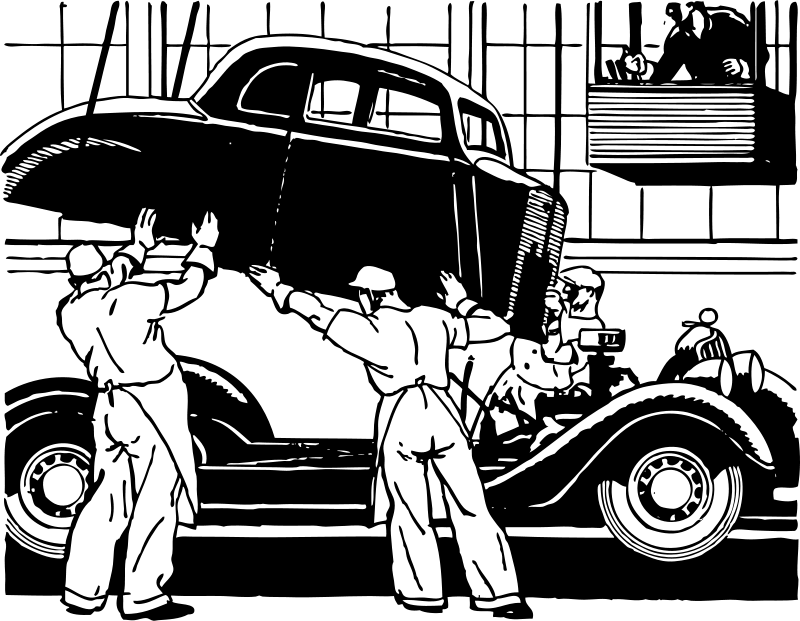 5-stage Pipeline
Implementation
Working Example
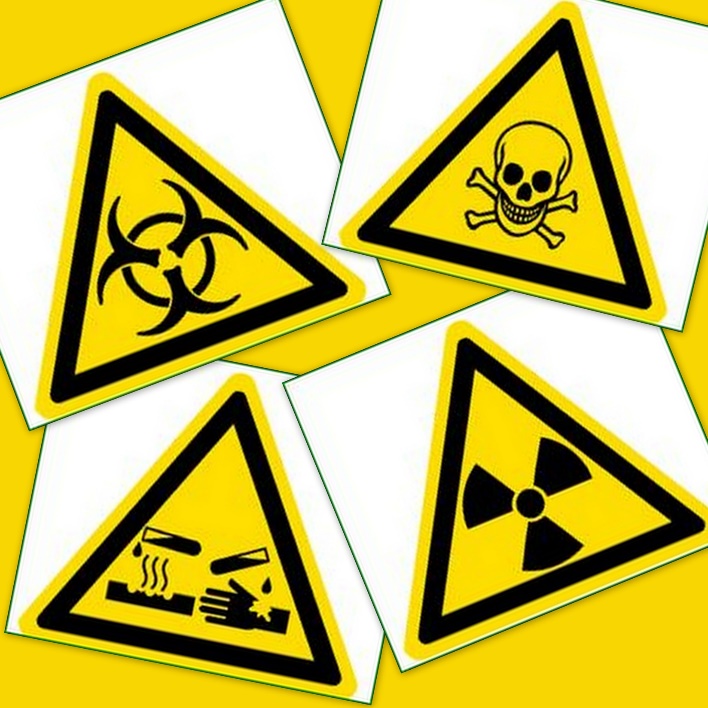 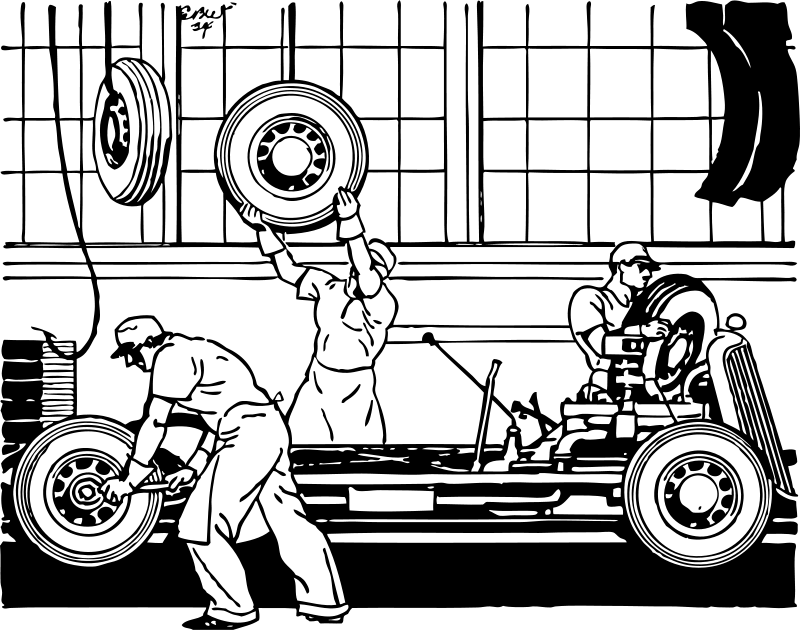 Hazards
Structural
Data Hazards
Control Hazards
47
Example:	Sample Code (Simple)
add 	x3  x1, x2 nand 	x6  x4, x5 lw 	x4  x2, 20add 	x5  x2, x5sw 	x7  x3, 12 

Assume 8-register machine
48
M
U
X
4
target
+
PC+4
PC+4
0
x0
x1
regA
ALU
result
Inst
mem
x2
Register file
regB
valA
M
U
X
PC
Data
mem
instruction
x3
A
L
U
ALU
result
mdata
x4
valB
x5
x6
M
U
X
data
x7
imm
dest
extend
valB
Bits 7-11
Rd
dest
dest
Bits 0-6
op
op
op
ID/EX
EX/MEM
MEM/WB
IF/ID
49
At time 1, 
Fetch
add x3 x1 x2
A
L
U
Example: Start State @ Cycle 0
M
U
X
4
0
+
0
0
0
x0
0
36
x1
regA
0
Add
Nand
Lw
Add
sw
9
x2
Register file
regB
0
M
U
X
PC
Data
mem
nop
12
x3
0
0
18
x4
4
0
7
0
x5
41
x6
M
U
X
data
22
x7
0
dest
extend
0
Initial State
Bits 7-11
0
0
0
Bits 0-6
nop
nop
nop
ID/EX
EX/MEM
MEM/WB
IF/ID
50
A
L
U
Cycle 1: Fetch add
add 3 1 2
M
U
X
4
0
+
/ 4
4
0
0
x0
0
36
x1
regA
0
Add
Nand
Lw
Add
sw
9
x2
Register file
regB
0
/ 36
M
U
X
PC
Data
mem
add  3 1  2
12
x3
0
0
18
x4
4
8
7
0
/ 9
x5
41
x6
M
U
X
data
22
x7
0
dest
extend
0
Fetch:
  add 3 1 2
Bits 7-11
/ 3
0
0
0
Bits 0-6
nop
/    add
nop
nop
ID/EX
EX/MEM
MEM/WB
IF/ID
/ 2
Time: 1
51
A
L
U
Cycle 2: Fetch nand, Decode add
nand 6 4 5              	     add 3 1 2
M
U
X
4
0
/ 4
+
8
4
/ 8
0
x0
0
36
x1
1
0
36
Add
Nand
Lw
Add
sw
9
x2
Register file
2
36
/ 18
M
U
X
PC
Data
mem
nand  6 4  5
12
x3
0
0
/ 45
18
x4
8
12
9
7
9
/ 7
x5
41
x6
M
U
X
data
22
x7
3
dest
extend
0
/ 9
Fetch:
  nand 6 4 5
Bits 7-11
/ 6
3
3
0
0
/ 3
Bits 0-6
add
/    nand
nop
nop
/    add
ID/EX
EX/MEM
MEM/WB
/ 3
IF/ID
Time: 2
52
A
L
U
Cycle 3: Fetch lw, Decode nand, …
lw 4 2 20                   	nand 6 4 5             add 3 1 2
M
U
X
4
4
/ 8
+
8
8
0
x0
0
36
x1
4
0
/ 45
/ 18
36
Add
Nand
Lw
Add
sw
9
x2
Register file
5
18
M
U
X
PC
Data
mem
lw 4 2 20
12
x3
45
0
/ -3
18
x4
12
16
/ 7
9
7
7
x5
41
x6
M
U
X
data
22
x7
3
dest
extend
9
/ 7
Fetch:
  lw 4 2 20
Bits 7-11
3
6
3
3
/ 6
/ 3
Bits 0-6
nand
add
nop
/    add
/    nand
ID/EX
MEM/WB
IF/ID
/ 4
EX/MEM
Time: 3
53
A
L
U
Cycle 4: Fetch add, Decode lw, …
add 5 2 5                     lw 4 2 20                nand 6 4 5                add 3 1 2
M
U
X
4
8
+
16
12
0
x0
0
36
x1
2
45
18
Add
Nand
Lw
Add
sw
9
x2
Register file
4
9
M
U
X
PC
Data
mem
add  5 2  5
12
x3
-3
0
18
x4
16
20
45
7
7
18
x5
41
x6
M
U
X
data
22
x7
20
dest
extend
7
Fetch:
  add 5 2 5
Bits 7-11
3
6
4
6
3
Bits 0-6
lw
nand
add
ID/EX
EX/MEM
MEM/WB
IF/ID
Time: 4
54
A
L
U
Cycle 5: Fetch sw, Decode add, …
sw 7 3 12                     add 5 2 5                         lw 4 20 (2)                nand 6 4 5            add  3 1 2
M
U
X
4
12
+
20
16
0
x0
0
45
36
x1
2
-3
9
Add
Nand
Lw
Add
sw
9
x2
Register file
5
9
M
U
X
PC
Data
mem
sw 7 3 12
45
x3
29
0
18
x4
20
24
-3
7
7
x5
41
x6
M
U
X
data
22
x7
20
5
dest
extend
18
Fetch:
 sw 7 3 12
Bits 7-11
6
3
4
5
4
6
Bits 0-6
add
lw
nand
ID/EX
EX/MEM
MEM/WB
IF/ID
Time: 5
55
A
L
U
Cycle 6: Decode sw, …
sw 7 3 12                    add 5 2 5                   lw 4 2 20                nand  6 4 5
M
U
X
4
16
+
20
0
x0
0
-3
36
x1
3
29
9
Add
Nand
Lw
Add
sw
9
x2
Register file
7
45
M
U
X
PC
Data
mem
45
x3
16
99
18
x4
24
28
29
7
7
22
x5
-3
x6
M
U
X
data
22
x7
12
dest
extend
7
No more
instructions
Bits 7-11
4
6
5
0
5
4
Bits 0-6
sw
add
lw
ID/EX
EX/MEM
MEM/WB
IF/ID
Time: 6
56
A
L
U
Cycle 7: Execute sw, ...
nop                         nop                            sw 7 3 12                  add 5 2 5        lw 4 2 20
M
U
X
4
20
+
0
x0
0
36
x1
16
45
Add
Nand
Lw
Add
sw
9
x2
Register file
M
U
X
PC
Data
mem
45
x3
99
57
0
99
x4
28
32
16
7
x5
-3
x6
M
U
X
data
22
12
x7
dest
extend
22
No more
instructions
Bits 7-11
5
4
7
7
5
Bits 0-6
sw
add
ID/EX
EX/MEM
MEM/WB
IF/ID
Time: 7
57
A
L
U
Cycle 8: Memory sw, ...
nop                         nop                               nop                      sw 7 3 12         add 5 2 5
M
U
X
4
+
0
x0
16
36
x1
57
Add
Nand
Lw
Add
sw
9
x2
Register file
M
U
X
PC
Data
mem
45
x3
0
99
x4
32
36
57
16
x5
-3
x6
M
U
X
data
22
x7
dest
22
extend
No more
instructions
Bits 7-11
5
7
Bits 0-6
sw
ID/EX
EX/MEM
MEM/WB
IF/ID
Time: 8
58
A
L
U
Cycle 9: Writeback sw, ...
nop                         nop                               nop                      nop                  sw 7 3 12
M
U
X
4
+
0
x0
36
x1
Add
Nand
Lw
Add
sw
9
x2
Register file
M
U
X
PC
Data
mem
45
x3
99
x4
36
40
16
x5
-3
x6
M
U
X
data
22
x7
dest
extend
No more
instructions
Bits 7-11
Bits 0-6
ID/EX
EX/MEM
MEM/WB
IF/ID
Time: 9
59
iClicker Question
Pipelining is great because:

You can fetch and decode the same instruction at the same time.
You can fetch two instructions at the same time.
You can fetch one instruction while decoding another.
Instructions only need to visit the pipeline stages that they require.
C and D
60
iClicker Question
Pipelining is great because:

You can fetch and decode the same instruction at the same time.
You can fetch two instructions at the same time.
You can fetch one instruction while decoding another.
Instructions only need to visit the pipeline stages that they require.
C and D
61
Pipelined Processor
memory
registerfile
A
alu
D
D
B
+4
addr
PC
din
dout
B
M
inst
control
memory
computejump/branchtargets
newpc
extend
imm
Write-Back
InstructionDecode
InstructionFetch
Memory
ctrl
ctrl
ctrl
Execute
IF/ID
ID/EX
EX/MEM
MEM/WB
62
Agenda
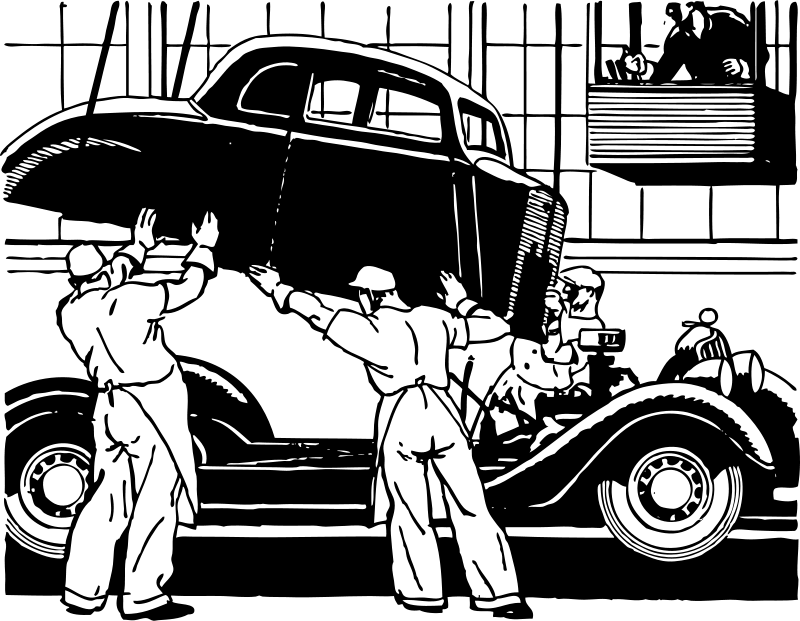 5-stage Pipeline
Implementation
Working Example
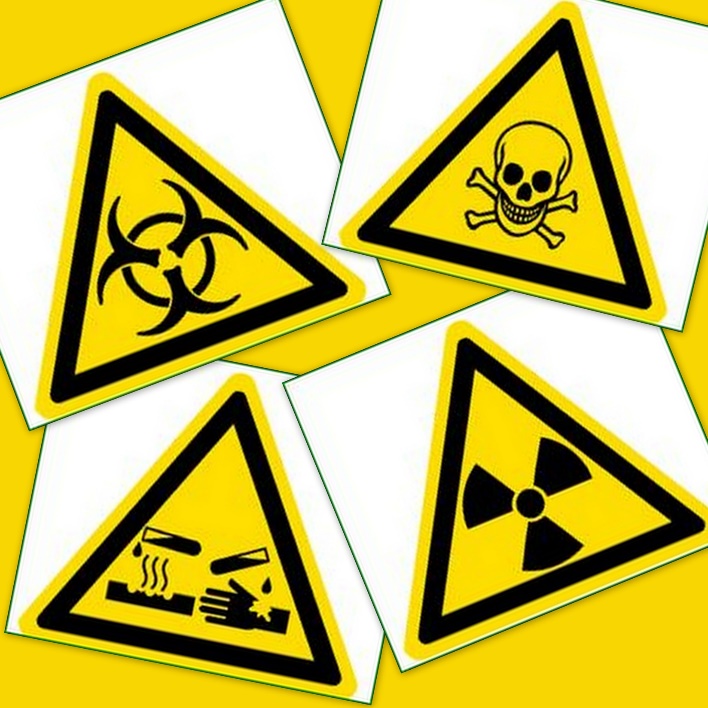 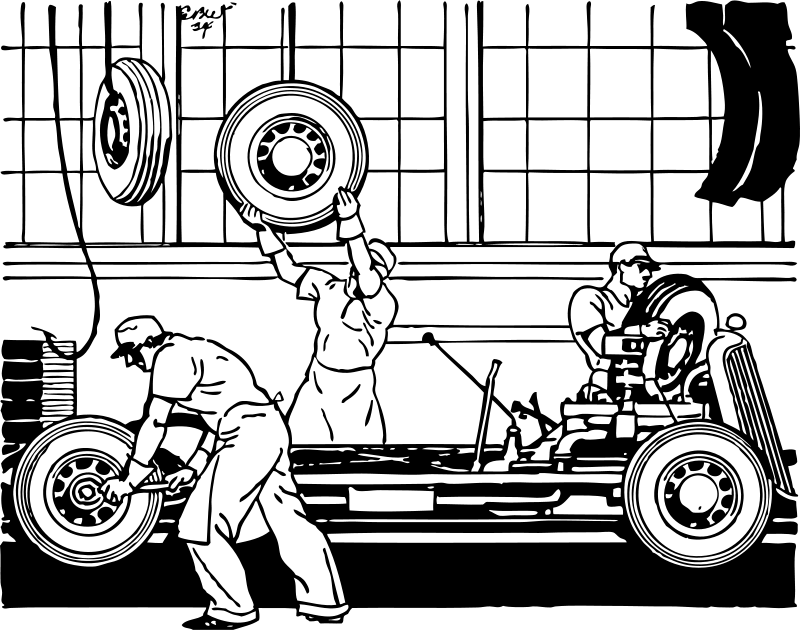 Hazards
Structural
Data Hazards
Control Hazards
63
Hazards
Correctness problems associated w/ processor design

Structural hazards
	Same resource needed for different purposes at the 	same time (Possible: ALU, Register File, Memory)

Data hazards
	Instruction output needed before it’s available

Control hazards
	Next instruction PC unknown at time of Fetch
64
Dependences and Hazards
Dependence: relationship between two insns
Data: two insns use same storage location
Control: 1 insn affects whether another executes at all
Not a bad thing, programs would be boring otherwise
Enforced by making older insn go before younger one
Happens naturally in single-/multi-cycle designs
But not in a pipeline

Hazard: dependence & possibility of wrong insn order
Effects of wrong insn order cannot be externally visible
Hazards are a bad thing: most solutions either complicate the hardware or reduce performance
65
iClicker Question
Data Hazards
register file (RF) reads occur in stage 2 (ID) 
RF writes occur in stage 5 (WB)
RF written in ½ half, read in second ½ half of cycle 

x10:		add x3  x1, x2
x14: 	sub x5  x3, x4

1. Is there a dependence?
2. Is there a hazard?
Yes
No
Cannot tell with the information given.
66
iClicker Question
Data Hazards
register file (RF) reads occur in stage 2 (ID) 
RF writes occur in stage 5 (WB)
RF written in ½ half, read in second ½ half of cycle 

x10:		add x3  x1, x2
x14: 	sub x5  x3, x4

1. Is there a dependence?
2. Is there a hazard?
Yes
No
Cannot tell with the information given.
for both
67
iClicker Follow-up
Which of the following statements is true?

A. Whether there is a data dependence between two instructions depends on the machine the program is running on.
B. Whether there is a data hazard between two instructions depends on the machine the program is running on.
C. Both A & B
D. Neither A nor B
68
iClicker Follow-up
Which of the following statements is true?

A. Whether there is a data dependence between two instructions depends on the machine the program is running on.
B. Whether there is a data hazard between two instructions depends on the machine the program is running on.
C. Both A & B
D. Neither A nor B
69
IF
IF
IF
IF
IF
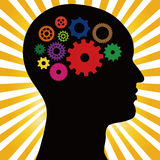 Where are the Data Hazards?
Clock cycle
1	2	3	4	5	6	7	8	9
time
MEM
WB
ID
add x3, x1, x2
sub x5, x3, x4
MEM
WB
ID
lw x6, x3, 4
MEM
WB
ID
MEM
WB
or x5, x3, x5
ID
sw x6, x3, 12
MEM
WB
ID
70
iClicker
How many data hazards due to x3 only

1
2
3
4
5
add x3, x1, x2
sub x5, x3, x4
lw x6, x3, 4
or x5, x3, x5
sw x6, x3, 12
71
IF
IF
IF
IF
IF
Visualizing Data Hazards (1)
Clock cycle
1	2	3	4	5	6	7	8	9
backwards arrows require time travel
time
MEM
WB
ID
add x3, x1, x2
sub x5, x3, x4
MEM
WB
ID
lw x6, x3, 4
MEM
WB
ID
MEM
WB
or x5, x3, x5
ID
sw x6, x3, 12
MEM
WB
ID
72
IF
IF
IF
IF
IF
Visualizing Data Hazards (2)
Clock cycle
1	2	3	4	5	6	7	8	9
backwards arrows require time travel
time
MEM
WB
ID
add x3, x1, x2
sub x5, x3, x4
MEM
WB
ID
lw x6, x3, 4
MEM
WB
ID
MEM
WB
or x5, x3, x5
ID
sw x6, x3, 12
MEM
WB
ID
73
IF
IF
IF
IF
IF
Visualizing Data Hazards (3)
Clock cycle
1	2	3	4	5	6	7	8	9
backwards arrows require time travel
time
MEM
WB
ID
add x3, x1, x2
sub x5, x3, x4
MEM
WB
ID
lw x6, x3, 4
MEM
WB
ID
MEM
WB
or x5, x3, x5
ID
sw x6, x3, 12
MEM
WB
ID
74
Data Hazards
register file reads occur in stage 2 (ID) 
register file writes occur in stage 5 (WB)
next instructions may read values about to be written

i.e. add x3, x1, x2
    sub x5, x3, x4

How to detect?
75
Detecting Data Hazards
instmem
A
A
Rd
D
D
D
B
B
inst
addr
Rb
Ra
B
M
dout
din
imm
+4
mem
PC+4
PC+4
PC
Rd
Rd
IF/ID.Rs1 ≠ 0 &&
(IF/ID.Rs1==ID/Ex.Rd
IF/ID.Rs1==Ex/M.Rd
IF/ID.Rs1==M/W.Rd)
Rd
Rt
OP
OP
OP
add x3, x1, x2
sub x5,x3,x4
ID/EX
EX/MEM
MEM/WB
IF/ID
repeat for Rs2
76
Data Hazards
Data Hazards
register file reads occur in stage 2 (ID) 
register file writes occur in stage 5 (WB)
next instructions may read values about to be written
How to detect? Logic in ID stage:
	stall = (IF/ID.Rs1 != 0 && 
			(IF/ID.Rs1 == ID/EX.Rd || 	 		 IF/ID.Rs1 == EX/M.Rd || 	 		 IF/ID.Rs1 == M/WB.Rd))
		      || (same for Rs2)
77
Detecting Data Hazards
instmem
A
A
Rd
D
D
D
B
B
inst
addr
Rb
Ra
B
M
dout
din
imm
+4
mem
detecthazard
PC+4
PC+4
PC
Rd
Rd
Rd
Rt
OP
OP
OP
ID/EX
EX/MEM
MEM/WB
IF/ID
78
Takeaway
Data hazards occur when a operand (register)  depends on the result of a previous instruction that may not be computed yet.  A pipelined processor needs to detect data hazards.
79
Next Goal
What to do if data hazard detected?
80
iClicker
What to do if data hazard detected?
Wait/Stall
Reorder in Software (SW)
Forward/Bypass
All the above
None.  We will use some other method
81
Possible Responses to Data Hazards
Do Nothing
Change the ISA to match implementation
“Hey compiler: don’t create code w/data hazards!”
		(We can do better than this)
Stall
Pause current and subsequent instructions till safe
Forward/bypass
Forward data value to where it is needed
       (Only works if value actually exists already)
82
Stalling
How to stall an instruction in ID stage
prevent IF/ID pipeline register update
stalls the ID stage instruction
convert ID stage instr into nop for later stages
innocuous “bubble” passes through pipeline
prevent PC update
stalls the next (IF stage) instruction
83
Detecting Data Hazards
add x3, x1, x2
sub x5, x3, x5
or x6, x3, x4 
add x6, x3, x8
instmem
A
A
Rd
D
D
D
B
B
inst
addr
Rb
Ra
B
M
dout
din
imm
+4
mem
detecthazard
PC+4
PC+4
PC
Rd
Rd
Rd
Rt
If detect hazard
OP
OP
OP
MemWr=0
RegWr=0
WE=0
ID/EX
EX/MEM
MEM/WB
IF/ID
84
Stalling
Clock cycle
time
85
Stalling
Clock cycle
time
x3 = 10
IF
ID
Ex
M
W
x3 = 20
3 Stalls
IF
ID
ID
ID
ID
Ex
M
W
IF
IF
IF
IF
ID
Ex
M
IF
ID
Ex
86
Stalling
A
A
D
D
DrD
instmem
B
B
datamem
rA  rB
inst
M
B
+4
(MemWr=0
RegWr=0)
Rd
Rd
Rd
WE
PC
WE
WE
nop
Op
Op
Op
sub x5,x3,x5
add x3,x1,x2
(WE=0)
or x6,x3,x4
/stall
NOP = If(IF/ID.Rs1 ≠ 0 &&
           (IF/ID.Rs1==ID/Ex.Rd      	      		IF/ID.Rs1==Ex/M.Rd                       
      		IF/ID.Rs1==M/W.Rd))
STALL CONDITION MET
87
Stalling
A
A
D
D
DrD
instmem
B
B
datamem
rA  rB
inst
M
B
+4
Rd
Rd
Rd
(MemWr=0
RegWr=0)
WE
PC
WE
WE
nop
(MemWr=0
RegWr=0)
Op
Op
Op
nop
sub x5,x3,x5
add x3,x1,x2
(WE=0)
or x6,x3,x4
/stall
NOP = If(IF/ID.Rs1 ≠ 0 &&
           (IF/ID.Rs1==ID/Ex.Rd      	      		IF/ID.Rs1==Ex/M.Rd                       
      		IF/ID.Rs1==M/W.Rd))
STALL CONDITION MET
88
Stalling
A
A
D
D
DrD
instmem
B
B
datamem
rA  rB
inst
M
B
+4
Rd
(MemWr=0
RegWr=0)
Rd
Rd
WE
PC
WE
WE
nop
(MemWr=0
RegWr=0)
(MemWr=0
RegWr=0)
Op
Op
Op
nop
sub x5,x3,x5
add x3,x1,x2
nop
(WE=0)
or x6,x3,x4
/stall
NOP = If(IF/ID.Rs1 ≠ 0 &&
           (IF/ID.Rs1==ID/Ex.Rd      	      		IF/ID.Rs1==Ex/M.Rd                       
      		IF/ID.Rs1==M/W.Rd))
89
STALL CONDITION MET
Stalling
Clock cycle
time
x3 = 10
IF
ID
Ex
M
W
x3 = 20
3 Stalls
IF
ID
ID
ID
ID
Ex
M
W
IF
IF
IF
IF
ID
Ex
M
IF
ID
Ex
90
Stalling
How to stall an instruction in ID stage
prevent IF/ID pipeline register update
stalls the ID stage instruction
convert ID stage instr into nop for later stages
innocuous “bubble” passes through pipeline
prevent PC update
stalls the next (IF stage) instruction
91
Takeaway
Data hazards occur when a operand (register)  depends on the result of a previous instruction that may not be computed yet.  A pipelined processor needs to detect data hazards.

Stalling, preventing a dependent instruction from advancing, is one way to resolve data hazards.  

Stalling introduces NOPs (“bubbles”) into a pipeline.  Introduce NOPs by (1) preventing the PC from updating, (2) preventing writes to IF/ID registers from changing, and (3) preventing writes to memory and register file.  
*Bubbles in pipeline significantly decrease performance.
92
Possible Responses to Data Hazards
Do Nothing
Change the ISA to match implementation
“Compiler: don’t create code with data hazards!”
		(Nice try, we can do better than this)
Stall
Pause current and subsequent instructions till safe
Forward/bypass
Forward data value to where it is needed
       (Only works if value actually exists already)
93
[Speaker Notes: Nothing: Modify ISA to match implementation
Stall: Pause current and all subsequent instruction
Forward/Bypass: Steal correct value from elsewhere in pipeline]
Forwarding
Forwarding bypasses some pipelined stages forwarding a result to a dependent instruction operand (register).

Three types of forwarding/bypass
Forwarding from Ex/Mem registers to Ex stage (MEx)
Forwarding from Mem/WB register to Ex stage (WEx)
RegisterFile Bypass
94
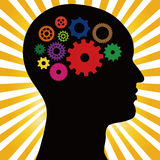 Add the Forwarding Datapath
A
D
A
B
D
D
instmem
B
datamem
M
B
imm
Rd
Rd
detecthazard
Rs2
forwardunit
WE
WE
Rs1
MC
MC
IF/ID
ID/Ex
Ex/Mem
Mem/WB
95
[Speaker Notes: draw control signals]
Forwarding Datapath
A
D
A
B
D
D
instmem
B
datamem
M
B
imm
Rd
Rd
detecthazard
Rs2
forwardunit
WE
WE
Rs1
MC
MC
IF/ID
ID/Ex
Ex/Mem
Mem/WB
Three types of forwarding/bypass
Forwarding from Ex/Mem registers to Ex stage (MEx)
Forwarding from Mem/WB register to Ex stage (W  Ex)
RegisterFile Bypass
96
[Speaker Notes: draw control signals]
Forwarding Datapath 1: Ex/MEM  EX
Ex/Mem
A
D
B
instmem
datamem
sub x5, x3, x1
add x3, x1, x2
IF
ID
Ex
M
W
IF
M
W
ID
Ex
Problem: EX needs ALU result that is in MEM stage
Solution: add a bypass from EX/MEM.D to start of EX
97
Forwarding Datapath 1: Ex/MEM  EX
Ex/Mem
A
D
B
instmem
datamem
sub x5, x3, x1
add x3, x1, x2
Detection Logic in Ex Stage:
forward = (Ex/M.WE && EX/M.Rd != 0 && 
		ID/Ex.Rs1 == Ex/M.Rd)
		      || (same for Rs2)
98
Forwarding Datapath 2: Mem/WB EX
Mem/WB
A
D
B
instmem
datamem
add x3, x1, x2
or x6, x3, x4
sub x5, x3, x1
IF
ID
Ex
M
IF
ID
Ex
IF
ID
Problem: EX needs value being written by WB
Solution: Add bypass from WB final value to start of EX
Problem: EX needs value being written by WB
Solution: Add bypass from WB final value to start of EX
99
Forwarding Datapath 2: Mem/WB EX
Mem/WB
A
D
B
instmem
datamem
add x3, x1, x2
or x6, x3, x4
sub x5, x3, x1
IF
ID
Ex
M
W
IF
ID
M
W
Ex
IF
ID
M
W
Ex
Problem: EX needs value being written by WB
Solution: Add bypass from WB final value to start of EX
Problem: EX needs value being written by WB
Solution: Add bypass from WB final value to start of EX
100
Forwarding Datapath 2: Mem/WB EX
Mem/WB
A
D
B
instmem
datamem
add x3, x1, x2
or x6, x3, x4
sub x5, x3, x1
Detection Logic: 
	forward = (M/WB.WE && M/WB.Rd != 0 &&
			    ID/Ex.Rs1 == M/WB.Rd &&
			not (Ex/M.WE && Ex/M.Rd != 0 &&
			         ID/Ex.Rs1 == Ex/M.Rd)
		      || (same for Rs2)
101
Register File Bypass
A
D
B
instmem
datamem
add x6, x3, x8
or x6, x3, x4
sub x5, x3, x1
add x3, x1,x2
Problem: Reading a value that is currently being written
Solution:  just negate register file clock
writes happen at end of first half of each clock cycle
reads happen during second half of each clock cycle
102
Register File Bypass
A
D
B
instmem
datamem
add x6, x3, x8
or x6, x3, x4
sub x5, x3, x1
add x3, x1,x2
IF
ID
Ex
M
W
IF
ID
Ex
M
W
IF
ID
Ex
M
W
IF
ID
Ex
M
W
103
Agenda
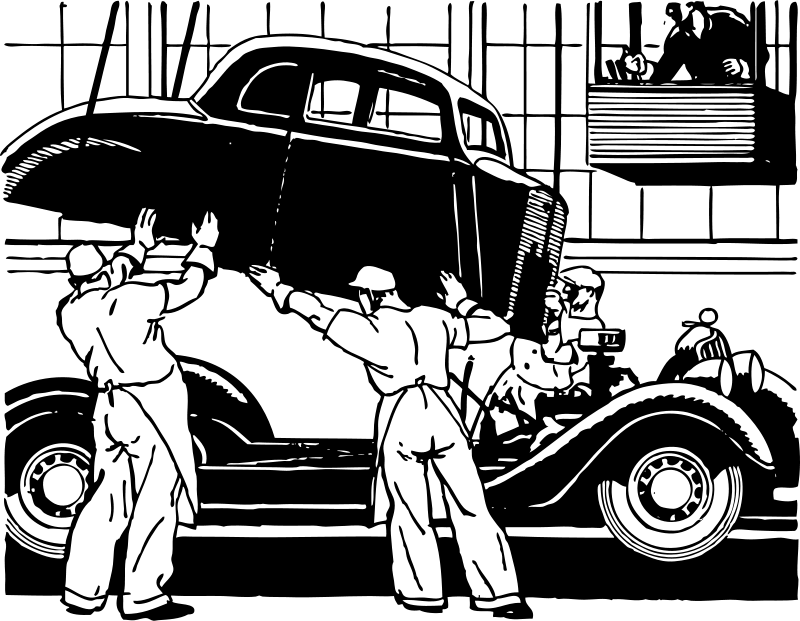 5-stage Pipeline
Implementation
Working Example
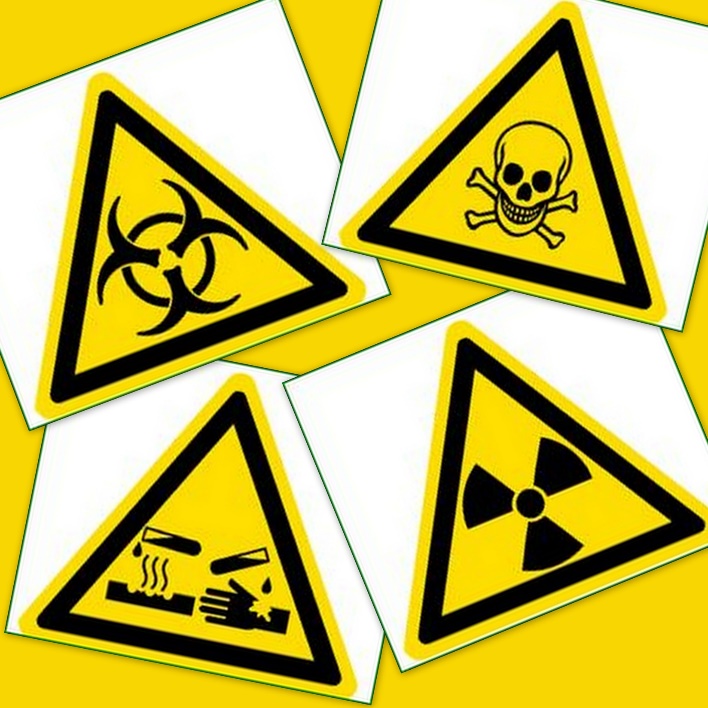 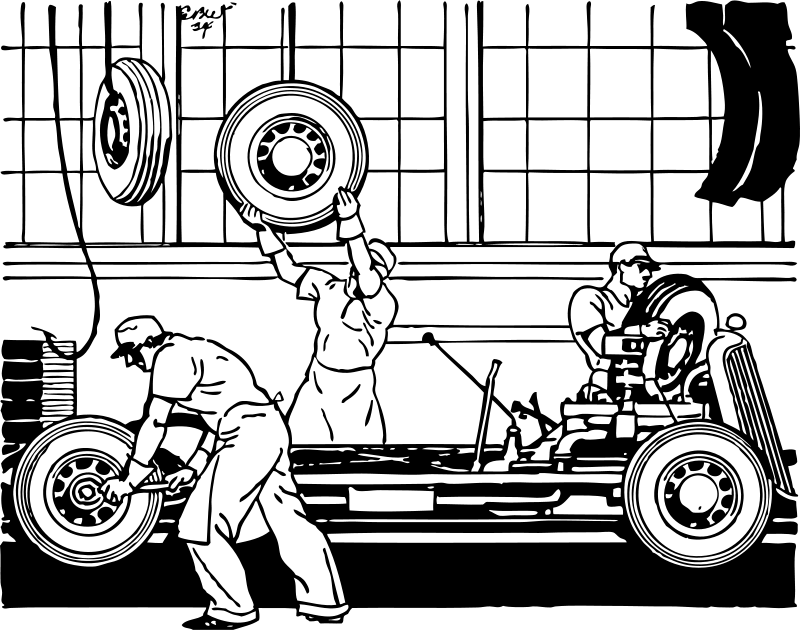 Hazards
Structural
Data Hazards
Control Hazards
104
Forwarding Example 2
Clock cycle
time
105
[Speaker Notes: identify hazards then draw; if “or” had used r6, would have needed to stallx]
Forwarding Example 2
Clock cycle
time
IF
ID
Ex
M
W
IF
ID
Ex
M
W
IF
ID
Ex
M
W
IF
ID
Ex
M
W
IF
ID
Ex
M
W
106
[Speaker Notes: identify hazards then draw; if “or” had used x6, would have needed to stall]
Forwarding Example 2
Clock cycle
backwards arrows require time travel
time
IF
ID
Ex
M
W
IF
ID
Ex
M
W
IF
ID
Ex
M
W
IF
ID
Ex
M
W
IF
ID
Ex
M
W
107
Load-Use Hazard Explained
A
D
B
instmem
datamem
or x5, x3, x4
lw x4, x8, 20
Data dependency after a load instruction:
Value not available until after the M stage
Next instruction cannot proceed if dependent
THE KILLER HAZARD
108
[Speaker Notes: often see lw …; nop; …
we will stall for our project 2]
Load-Use Stall
A
D
B
instmem
datamem
lw x4, x8, 20
or x6, x4, x1
109
Load-Use Stall (1)
A
D
B
instmem
datamem
lw x4, x8, 20
or x6, x4, x1
IF
ID
Ex
IF
ID
110
Load-Use Stall (2)
A
D
B
instmem
datamem
lw x4, x8, 20
NOP
or x6, x4, x1
IF
ID
Ex
M
W
Stall
IF
ID*
Ex
M
W
ID
111
[Speaker Notes: requires one bubble]
Load-Use Stall (3)
A
D
B
instmem
datamem
lw x4, x8, 20
NOP
or x6, x4, x1
IF
ID
Ex
M
W
Stall
IF
ID*
Ex
M
W
ID
112
Load-Use Detection
A
D
A
B
D
D
instmem
B
datamem
M
B
imm
Rd
Rd
Rd
detecthazard
Rs2
forwardunit
WE
WE
Rs1
MC
MC
MC
IF/ID
ID/Ex
Ex/Mem
Mem/WB
Stall =   If(ID/Ex.MemRead  &&
      	         IF/ID.Rs1 == ID/Ex.Rd
113
[Speaker Notes: It happens in an earlier stage. You stall since you don’t want to go ahead from the ID stage unless you are ready.

Walk through what happens with a]
Incorrectly Resolving Load-Use Hazards
A
D
A
B
D
D
instmem
B
datamem
M
B
imm
Rd
Rd
Rd
detecthazard
Rs2
forwardunit
WE
WE
Rs1
MC
MC
MC
IF/ID
ID/Ex
Ex/Mem
Mem/WB
Most frequent 3410 non-solution to load-use hazards
Why is this “solution” so so so so so so awful?
114
iClicker Question
Forwarding values directly from Memory to the Execute stage without storing them in a register first:

Does not remove the need to stall.
Adds one too many possible inputs to the ALU.
Will cause the pipeline register to have the wrong value.
Halves the frequency of the processor.
Both A & D
115
iClicker Question
Forwarding values directly from Memory to the Execute stage without storing them in a register first:

Does not remove the need to stall.
Adds one too many possible inputs to the ALU.
Will cause the pipeline register to have the wrong value.
Halves the frequency of the processor.
Both A & D
116
Resolving Load-Use Hazards
RISC-V Solution : Load-Use Stall
Stall must be inserted so that load instruction can go through and update the register file.
Forwarding from RAM is not an option.
In some cases, real world compilers can optimize to avoid these situations.
117
Takeaway
Data hazards occur when a operand (register)  depends on the result of a previous instruction that may not be computed yet.  A pipelined processor needs to detect data hazards.

Stalling, preventing a dependent instruction from advancing, is one way to resolve data hazards.  Stalling introduces NOPs (“bubbles”) into a pipeline.  Introduce NOPs by (1) preventing the PC from updating, (2) preventing writes to IF/ID registers from changing, and (3) preventing writes to memory and register file.  Bubbles (nops) in pipeline significantly decrease performance.

Forwarding bypasses some pipelined stages forwarding a result to a dependent instruction operand (register). Better performance than stalling.
118
Quiz
Find all hazards, and say how they are resolved:

add  x3, x1, x2
nand x5, x3, x4
add  x2, x6, x3
lw  	x6, x3, 24
sw  	x6, x2, 12
119
[Speaker Notes: Find all hazards, and say how they are resolved]
Quiz
Find all hazards, and say how they are resolved:

add  x3, x1, x2
nand x5, x3, x4
add  x2, x6, x3
lw  	x6, x3, 24
sw  	x6, x2, 12
5 Hazards
120
[Speaker Notes: Find all hazards, and say how they are resolved]
Quiz
Find all hazards, and say how they are resolved:

add  x3, x1, x2
nand x5, x3, x4
add  x2, x6, x3
lw  	x6, x3, 24
sw  	x6, x2, 12
Forwarding from Ex/MEx (MEx)
Forwarding from M/WEx (WEx)
RegisterFile (RF) Bypass
Forwarding from M/WEx (WEx)
Stall 
+  Forwarding from M/WEx (WEx)
5 Hazards
121
[Speaker Notes: Find all hazards, and say how they are resolved]
Quiz
Find all hazards, and say how they are resolved:add 	x3, x1, x2sub 	x3, x2, x1nand x4, x3, x1or 	x0, x3, x4xor 	x1, x4, x3sb 	x4, x0, 1
Hours and hours of debugging!
122
[Speaker Notes: 6 hazards
be careful of store (no x0)
be careful or x0 (never a hazard)]
Data Hazard Recap
Delay Slot(s)
Modify ISA to match implementation

Stall
Pause current and all subsequent instructions

Forward/Bypass
Try to steal correct value from elsewhere in pipeline
Otherwise, fall back to stalling or require a delay slot

Tradeoffs?
123
[Speaker Notes: 1: ISA tied to impl; messy asm; impl easy & cheap; perf depends on asm.
2: ISA correctness not tied to impl; clean+slow asm, or messy+fast asm; impl easy and cheap; same perf as 1.3: ISA perf not tied to impl; clean+fast asm;  impl is tricky; best perf]
Agenda
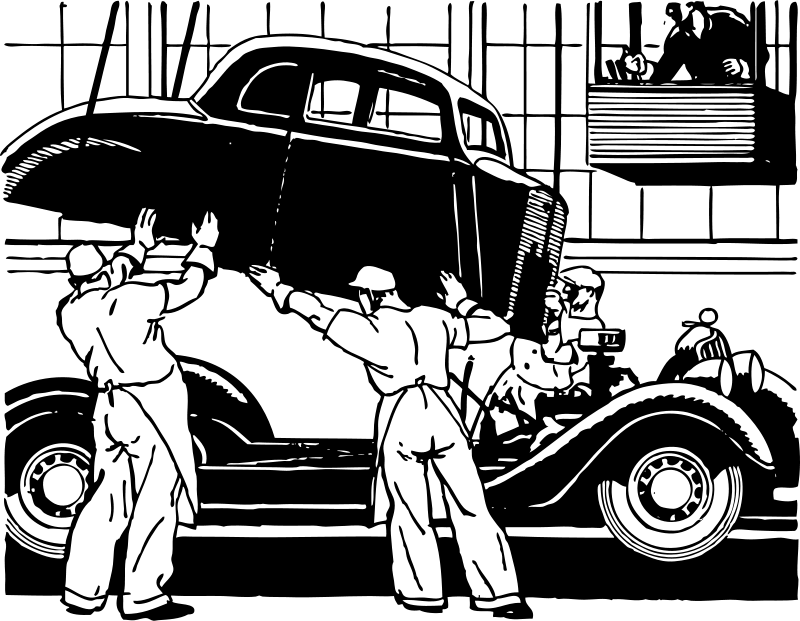 5-stage Pipeline
Implementation
Working Example
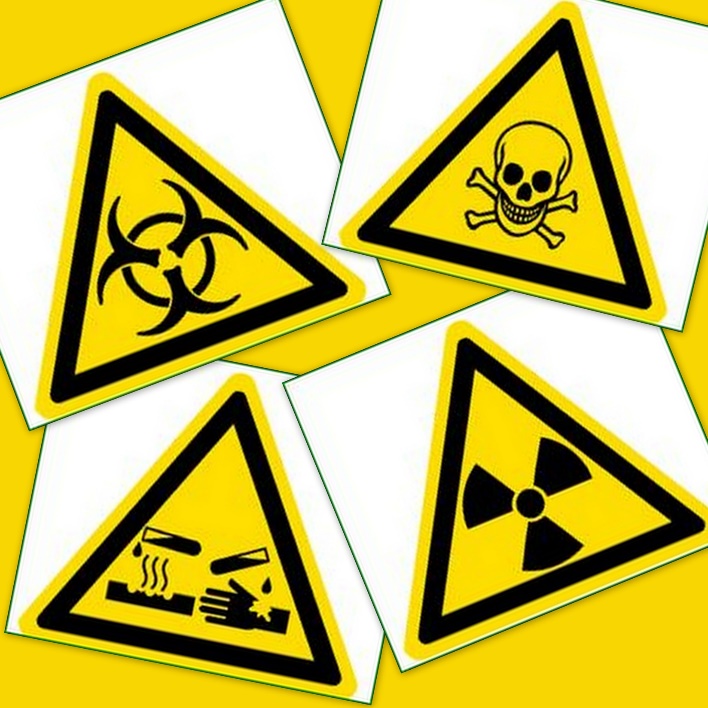 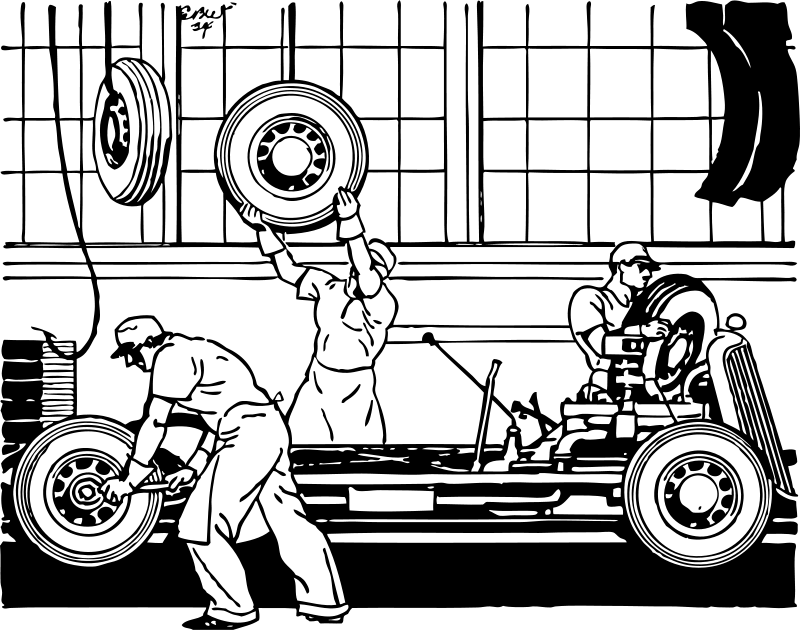 Hazards
Structural
Data Hazards
Control Hazards
124
A bit of Context
i = 0; 
do { 
  n += 2;
  i++; 
} while(i < max)
i = 7;
n--;

x10			  addi x1, x0, 0		# i=0
x14 	 Loop: addi x2, x2, 2  		# n += 2
x18 			  addi x1, x1, 1		# i++
x1C 		  	  blt  x1, x3, Loop		# i<max?
x20 		       addi x1, x0, 7		# i = 7
x24 		  	  subi x2, x2, 1		# n--
i  x1
Assume:
n  x2
max  x3
125
Control Hazards
Control Hazards
instructions are fetched in stage 1 (IF)
branch and jump decisions occur in stage 3 (EX) 
 next PC not known until 2 cycles after branch/jump

x1C		blt  x1, x3, Loop 
x20 	addi x1, x0, 7 
x24 	subi x2, x2, 1
Branch not taken?
   No Problem!
Branch taken?
   Just fetched 2 insns
    Zap & Flush
126
prevent PC update
clear IF/ID latch
branch continues
Zap & Flash
A
instmem
D
B
datamem
PC
+4
branchcalc
decidebranch
If branch Taken
Zap
New PC = 14
IF
ID
Ex
M
W
NOP
NOP
NOP
IF
ID
IF
NOP
NOP
NOP
NOP
IF
ID
Ex
M
W
14 L:addi x2,x2,2
127
[Speaker Notes: branch decision in EX
need 2 stalls, and maybe kill]
prevent PC update
clear IF/ID latch
branch continues
Zap & Flash
A
instmem
D
B
datamem
PC
+4
branchcalc
decidebranch
If branch Taken
Zap
New PC = 14
IF
ID
Ex
M
W
NOP
NOP
NOP
IF
ID
IF
NOP
NOP
NOP
NOP
IF
ID
Ex
M
W
14 L:addi x2,x2,2
128
For every taken branch? OUCH!!!
[Speaker Notes: branch decision in EX
need 2 stalls, and maybe kill]
Reducing the cost of control hazard
Resolve Branch at Decode
Some groups do this for Project 3, your choice
Move branch calc from EX to ID
Alternative: just zap 2nd instruction when branch taken
Branch Prediction
Not in 3410, but every processor worth anything does this (no offense!)
129
Problem: Zapping 2 insns/branch
A
instmem
D
B
datamem
PC
+4
branchcalc
decidebranch
New PC = 14
Zap
If branch Taken
IF
ID
Ex
IF
ID
IF
Zap!
130
[Speaker Notes: Pipeline is humming]
Soln #1: Resolve Branches @ Decode
A
instmem
D
B
datamem
branchcalc
PC
decidebranch
+4
New PC = 1C
If branch Taken
One Zap
IF
ID
Ex
IF
ID
IF
One Zap!
131
Branch Prediction
Most processor support Speculative Execution
Guess direction of the branch
Allow instructions to move through pipeline
Zap them later if guess turns out to be wrong
A must for long pipelines
132
Speculative Execution: Loops
Pipeline so far
“Guess” (predict) that the branch will not be taken

We can do better!  
Make prediction based on last branch
Predict “take branch” if last branch “taken”
Or Predict “do not take branch” if last branch “not taken”

Need one bit to keep track of last branch
133
Speculative Execution: Loops
While (x3 ≠ 0) {…. x3--;}
Top:	BEQ x3, x0, End
	
		  J Top
End: 

While (r3 ≠ 0) {…. r3--;}
Top2:	BEQ x3, x0, End2
	
		J Top
End2:
What is accuracy of branch predictor?
Wrong twice per loop!
Once on loop enter and exit
We can do better with 2 bits
134
Speculative Execution: Branch Execution
Branch Not Taken (NT)
Predict Taken 1 (PT1)
Predict Taken 2 (PT2)
Branch Taken (T)
Branch Taken (T)
Branch Not Taken (NT)
Branch Taken (T)
Predict Not Taken 2 (PT2)
Predict Not Taken 1 (PT1)
Branch Not Taken (NT)
135
[Speaker Notes: 2 bit prediction scheme]
Summary
Control hazards
Is branch taken or not?
Performance penalty: stall and flush 

Reduce cost of control hazards
Move branch decision from Ex to ID
2 nops to 1 nop
Branch prediction
Correct. Great!
Wrong. Flush pipeline. Performance penalty
136
Hazards Summary
Data hazards



Control hazards


Structural hazards
resource contention
so far: impossible because of ISA and pipeline design
137
[Speaker Notes: Q: what if we had a “copy 0(r3), 4(r3)” instruction, as the x86 does, or “add r4, r4, 0(r3)”?
A: structural hazard]
Hazards Summary
Data hazards
register file reads occur in stage 2 (IF) 
register file writes occur in stage 5 (WB)
next instructions may read values soon to be written
Control hazards
branch instruction may change the PC in stage 3 (EX)
next instructions have already started executing
Structural hazards
resource contention
so far: impossible because of ISA and pipeline design
138
Data Hazard Takeaways
Data hazards occur when a operand (register)  depends on the result of a previous instruction that may not be computed yet.  Pipelined processors need to detect data hazards.

Stalling, preventing a dependent instruction from advancing, is one way to resolve data hazards.  Stalling introduces NOPs (“bubbles”) into a pipeline.  Introduce NOPs by (1) preventing the PC from updating, (2) preventing writes to IF/ID registers from changing, and (3) preventing writes to memory and register file.  Nops significantly decrease performance.

Forwarding bypasses some pipelined stages forwarding a result to a dependent instruction operand (register).  Better performance than stalling.
139
Control Hazard Takeaways
Control hazards occur because the PC following a control instruction is not known until control instruction is executed. If branch is taken  need to zap instructions.  1 cycle performance penalty.

We can reduce cost of a control hazard by moving branch decision and calculation from Ex stage to ID stage.
140
Have a great February Break!!
141